Basketball Virtual Unit
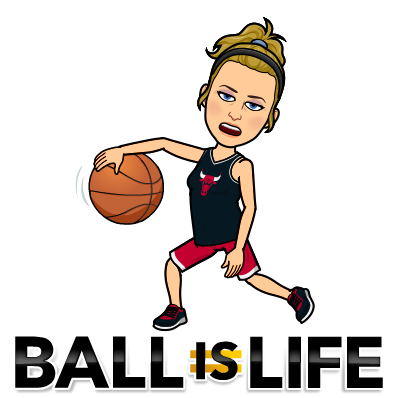 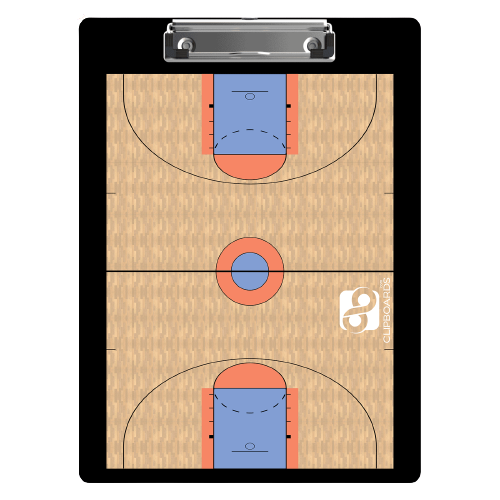 Day 1: Rules and History

Day 2: Offense and Shooting

Day 3: Defense and Test
History
Day 1: Rules & History
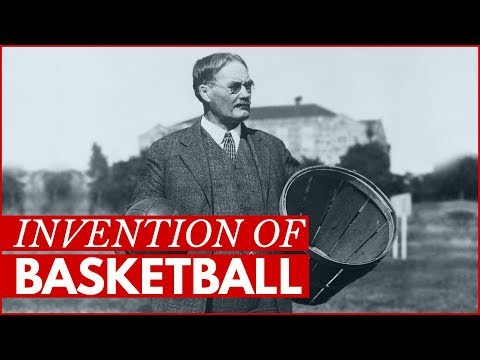 Harlem Globetrotters
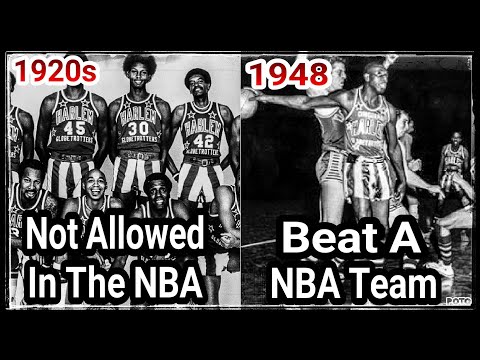 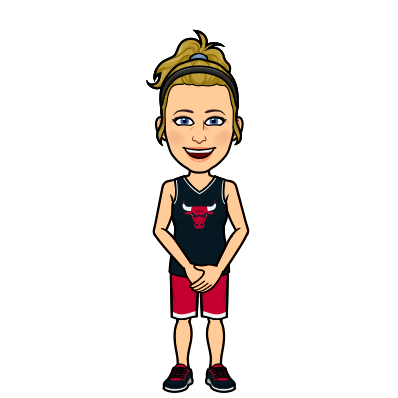 [No Days Off]
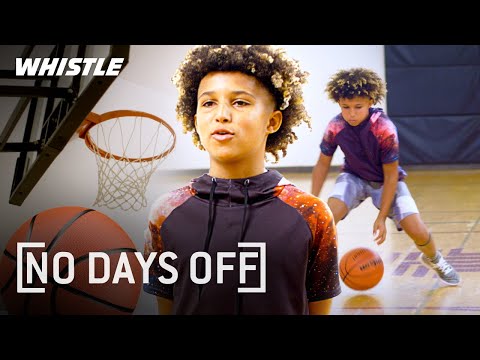 Rules
10 CreditPoints Extra !
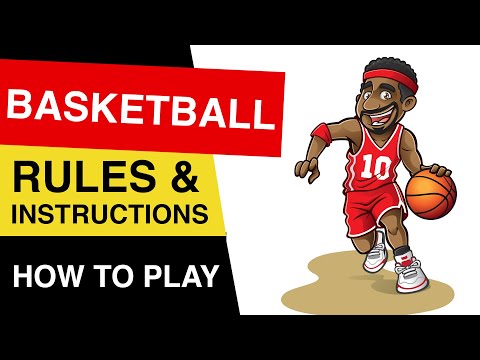 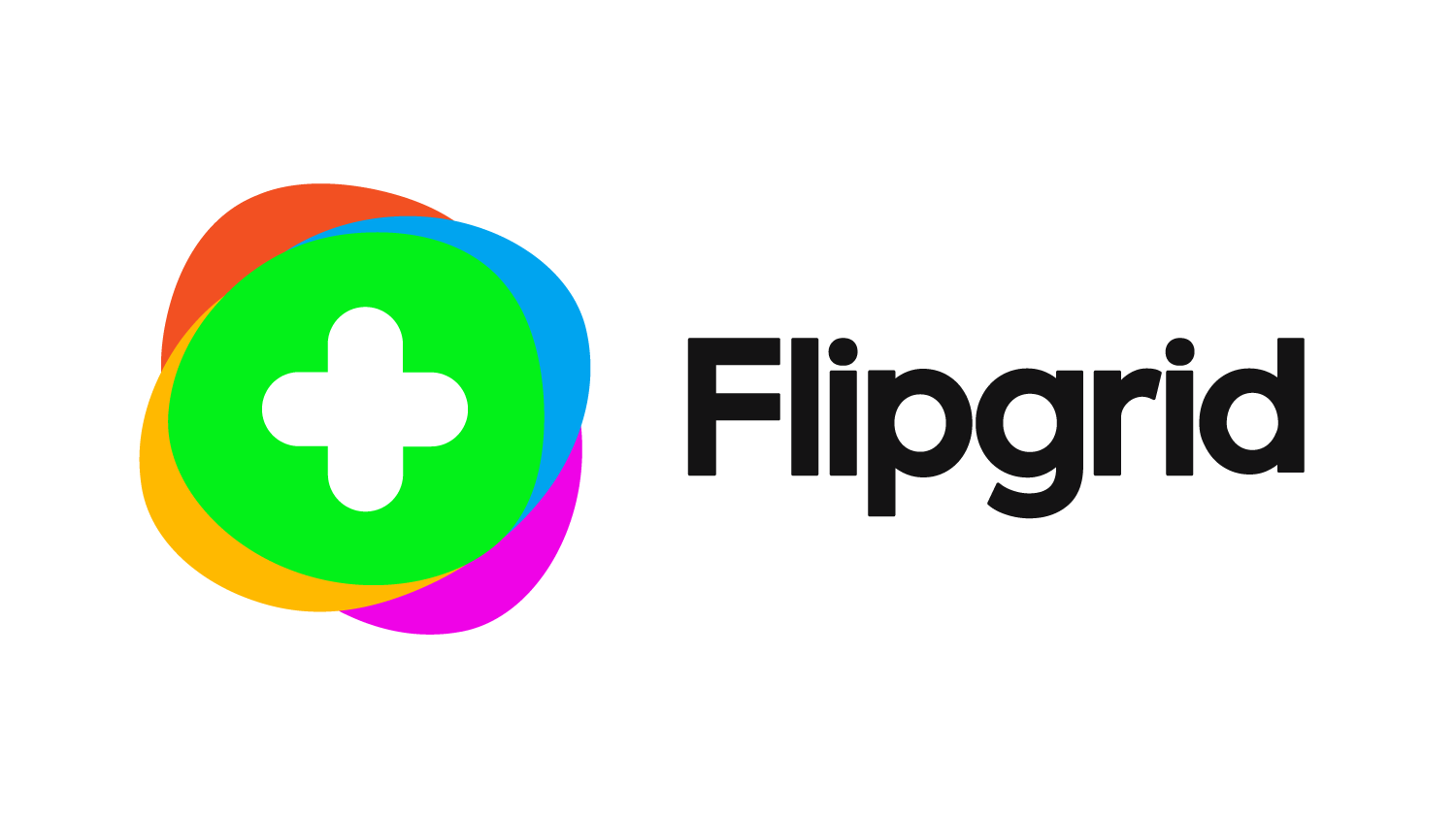 5th Grade
6th Grade
7th Grade
8th Grade
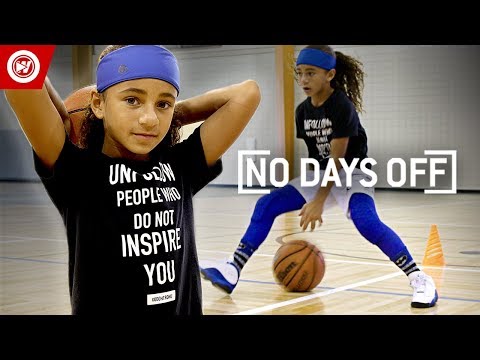 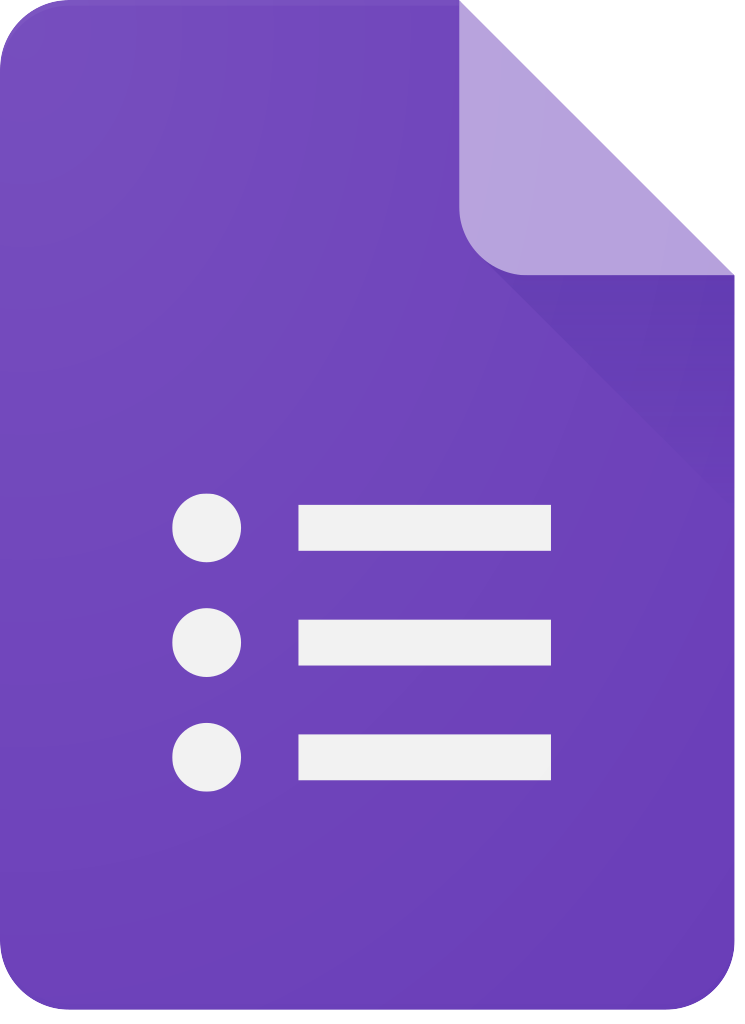 [Speaker Notes: Challenge: Create Spin ball on your finger.]
Day 2: Offense & Shooting
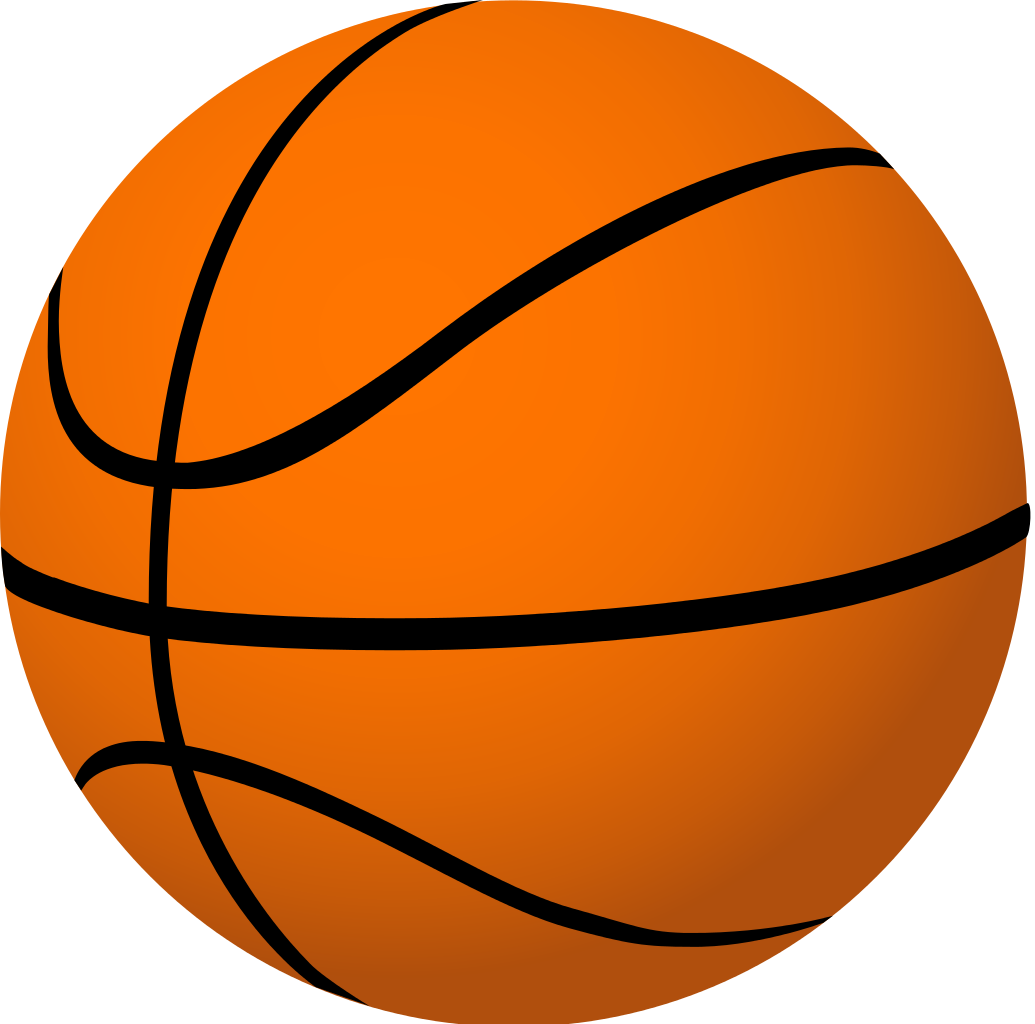 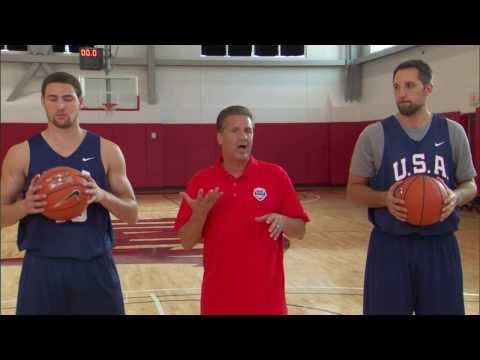 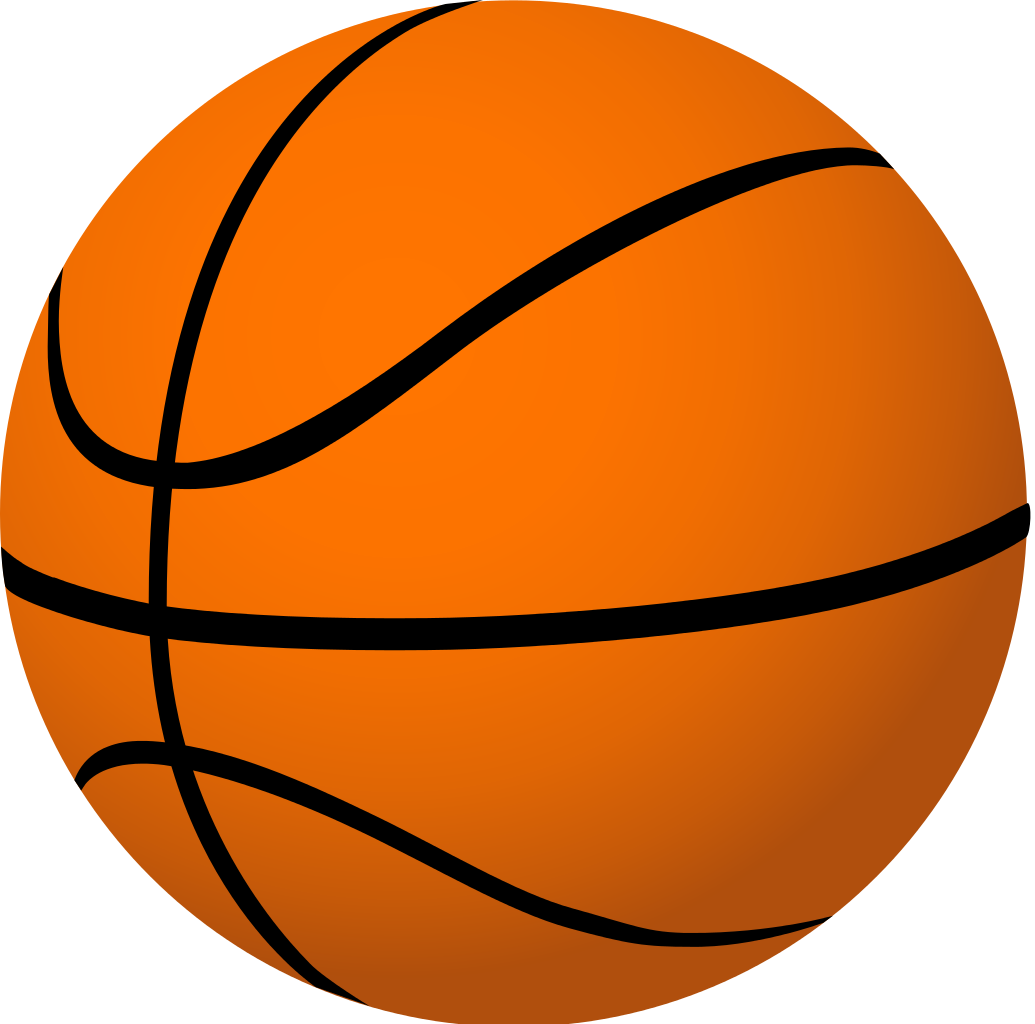 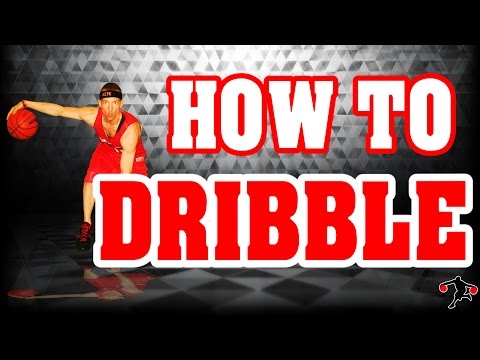 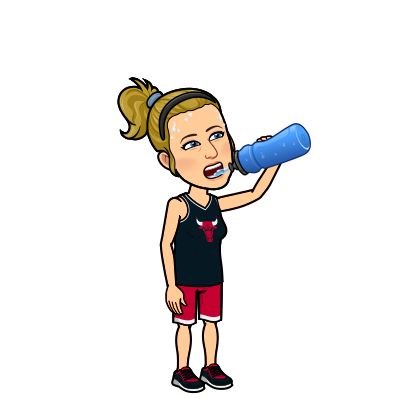 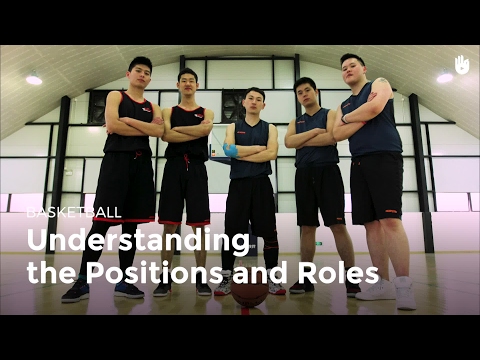 10 CreditPoints Extra !
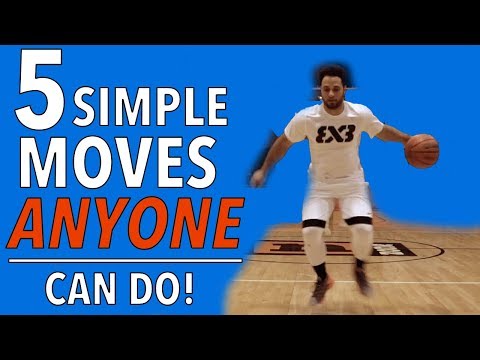 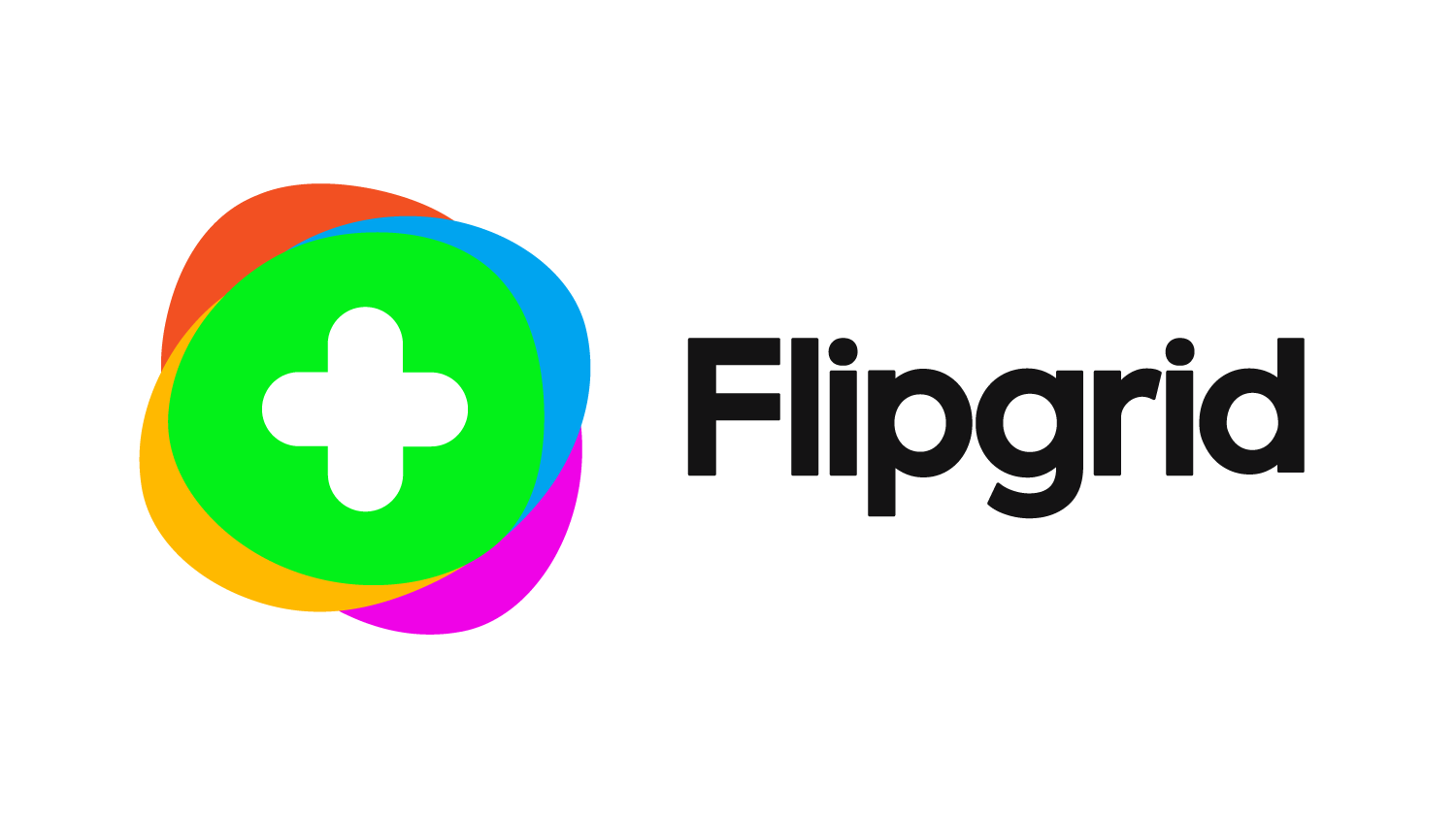 5th Grade
6th Grade
7th Grade
8th Grade
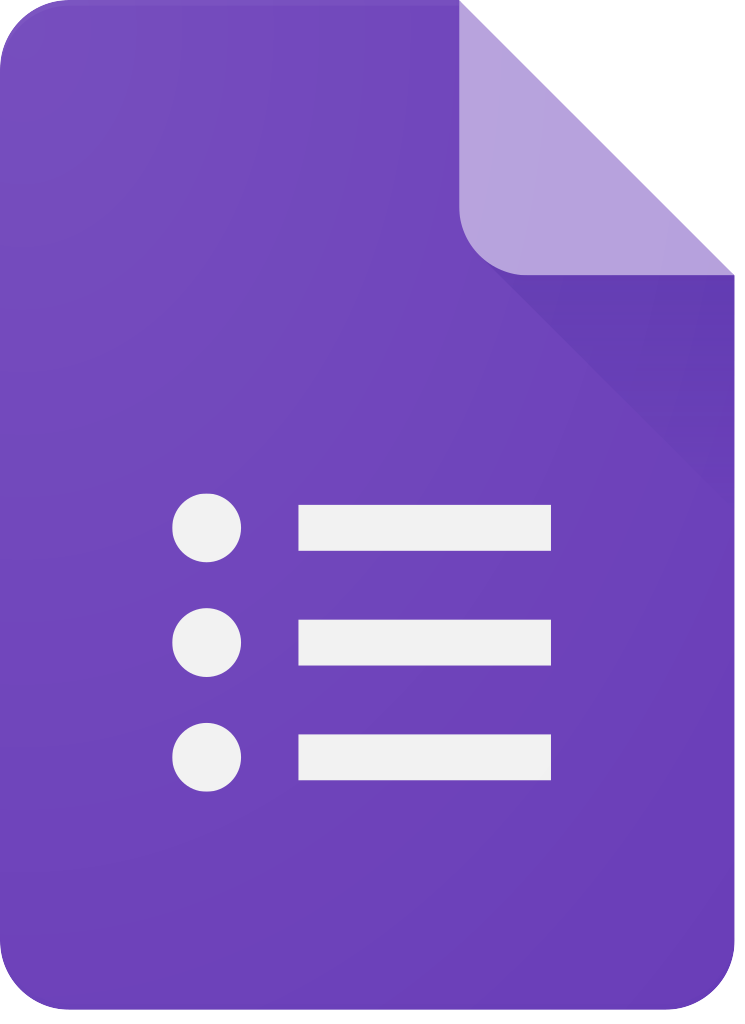 [Speaker Notes: Challenge: Create your own hoop and sock ball a film a trick shot.]
Day 3: Defense and Test
Zone Defense 
VS.
Man to Man Defense
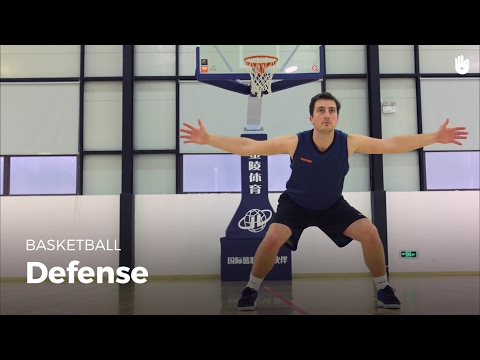 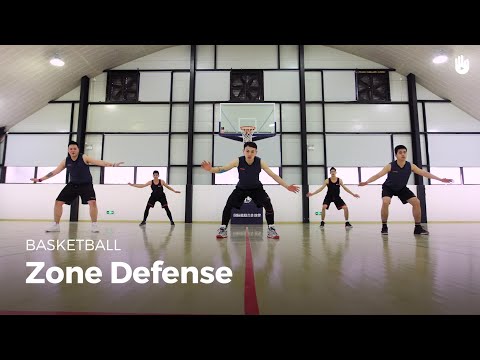 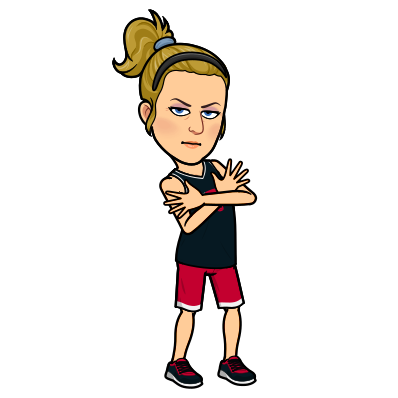 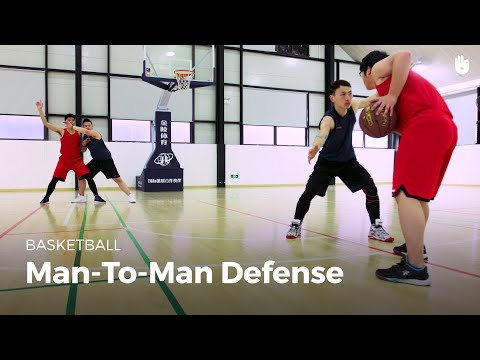 One of the best defensive players of all time!
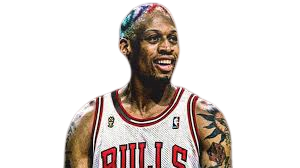 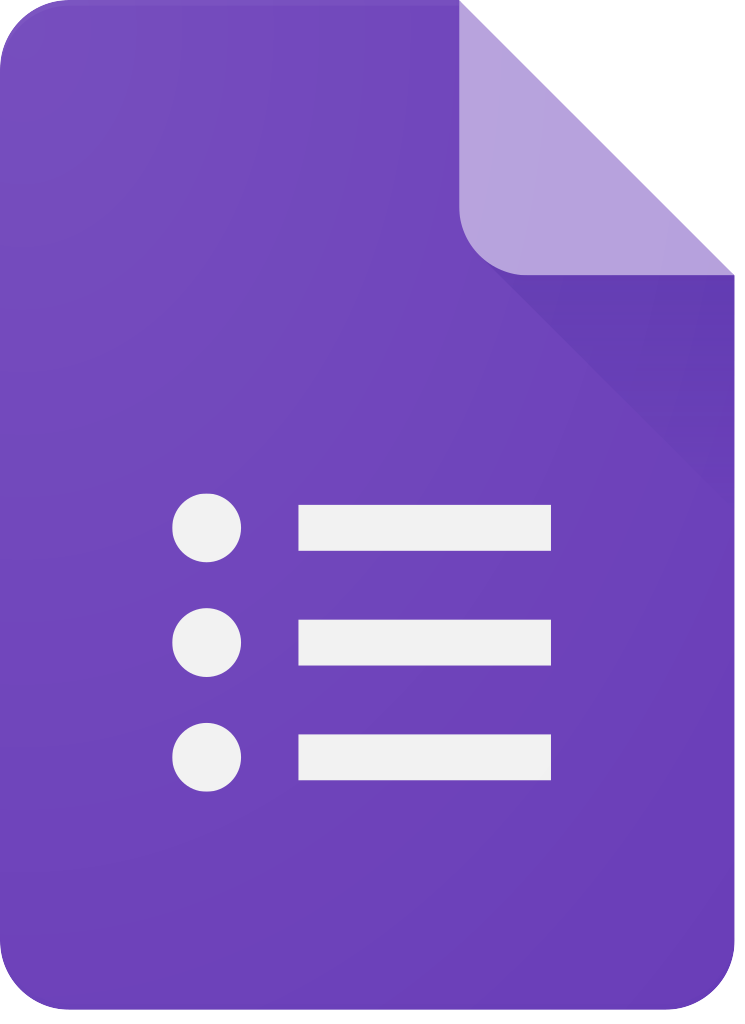